Selamat datang Tim LPPM Untidar
PENGERTIAN ATS
Anak usia sekolah (7-18 tahun) yang: 
Tidak pernah bersekolah.
Putus sekolah tanpa menyelesaikan jenjang pendidikannya (putus sekolah di tengah-tengah jenjang SD, SMP, atau SM).
Tidak melanjutkan putus sekolah tanpa melanjutkan ke jenjang pendidikan yang lebih tinggi (transisi dari jenjang SD ke jenjang SMP atau dari jenjang SMP ke jenjang SMA) .
Angka Absolut Anak Tidak Sekolah di Indonesia  Tahun 2018-2020
Hingga tahun 2020,  lebih dari 4 juta anak  usia sekolah yang tidak  bersekolah.
Data Anak Tidak  Sekolah (ATS) dihasilkan  melalui Survei Sosial  Ekonomi Nasional  (Susenas) Kor yang diambil pada bulan  Maret  setiap tahunnya.
Pada tahun 2020, data ATS belum merekam anak putus sekolah, dampak pandemi  Covid-19.
4,291,680
4,170,749
4,082,386
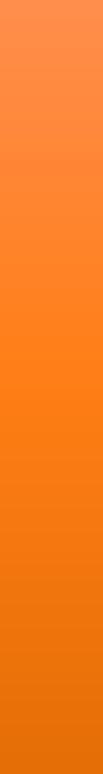 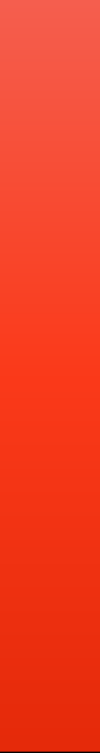 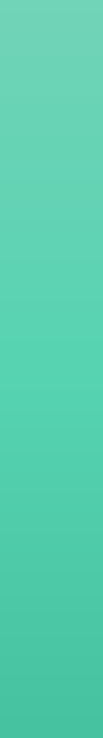 3,000,827 3,106,148
2,915,746
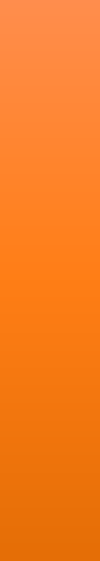 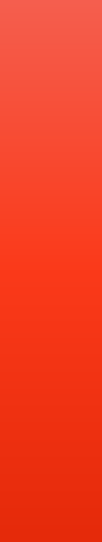 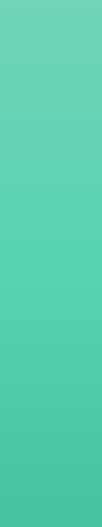 986,709
949,755
943,697
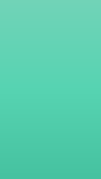 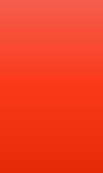 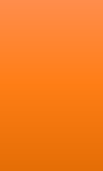 241,836
220,167
179,931
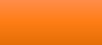 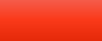 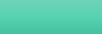 ATS SD
ATS SMP
ATS SMA
ATS semua jenjang
2018	2019	2020
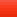 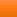 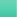 Sumber: Olahan Susenas, 2018-2020
JUMLAH ATS DI MAGELANG
DATA ATS MAGELANG 2020 9 SUSENAS
Faktor Penyebab Anak Tidak Sekolah
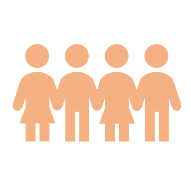 DEMAND
Hambatan ekonomi & kemiskinan
Faktor ekonomi dan kemiskinan merupakan penyebab utama anak putus sekolah dan kemudian bekerja
Pernikahan dini (anak usia sekolah) untuk kemanan ekonomi
Bagi anak-anak penyandang disabilitas, kendala finansial keluarga menjadi faktor tambahan penyebab tidak sekolah
Faktor sosial-budaya: persepsi keliru tentang pendidikan
Pada sebagian masyarakat, juga keluarga, berpandangan pendidikan tidak terlalu penting
Pandangan bias gender berbasis norma sosial menjadi penyebab anak tidak sekolah
Kesulitan ekonomi keluarga membuat orang tua lebih memilih anak bekerja ketimbang sekolah
Pernikahan anak acapkali dianggap hal yang lazim. Anak yang sudah menikah atau ibu remaja yang sudah memiliki anak, ketika ingin melanjutkan pendidikan, justru kerap ditolak pihak sekolah
Faktor Penyebab Anak Tidak Sekolah
SUPPLY
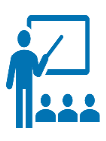 Layanan pendidikan dan pelatihan yang terjangkau belum tersedia merata di beberapa daerah
Layanan pendidikan pada jenjang dasar sudah cukup baik. Namun, layanan pendidikan yang terjangkau pada jenjang menengah belum tersedia merata
Kelompok anak seperti anak-anak di daerah 3T, daerah terisolasi, daerah terpencil, anak-anak penyandang disabilitas, dan anak-anak berhadapan dengan hukum sulit dapat dipenuhi melalui pendidikan formal
Keterbatasan layanan ini menjadi hambatan serius untuk memastikan ketercapaian pendidikan menengah universal (PMU) untuk semua anak
Kualitas & relevansi pendidikan dan pelatihan masih rendah, belum dapat memenuhi kebutuhan individu, keluarga, dan masyarakat
Aspek Kualitas:
Ketidakhadiran guru
Ekosistem sekolah belum mendukung pembelajaran yang efektif
Metode pembelajaran belum fokus pada anak
Pemeliharaan sarpras termasuk fasilitas sanitasi sekolah masih buruk
Aspek Relevansi:
Kurang pengenalan keterampilan berbasis kecakapan kerja, wirausaha, dan kecakapan hidup
Masih terbatas program pendidikan berbasis potensi daerah dan kearifan lokal
Belum tersedia program pendidikan yang adaptif & relevan dengan konteks sosial budaya masyarakat setempat
AKSELERASI PENGANGANAN ATS
Penanganan ATS perlu  dilakukan oleh  lintas sektor, lintas K/L, pusat dan daerah.  Kemdikbud perlu menjadi leading untuk pelaksanaannya.
Pendataan ATS secara tepat sehingga ATS  dapat dijangkau: SID-SIPBM (Kemendes  PDT, Pemda, Desa), Adminduk (Kemdagri),  pemadanan dengan Dapodik Kemdikbud dan Emis Kemenag.
Pola penjangkauan & pendampingan untuk menumbuhkan minat sekolah baik pada anak, orang tua, maupun masyarakat: Kemsos, Kemdikbud  (Pendidikan Keluarga), Pemda.
Pola pembelajaran dengan fleksibilitas yang sesuai kondisi ATS, dan konteks  wilayah (3T): Kemdikbud, Kemenag,  Pemda.
Pola pendampingan supaya anak tidak kembali putus sekolah dan bisa melanjutkan ke jenjang lebih tinggi.
Fasilitasi Unicef terhadap program Penanganan ATS ( Program OOSC)
7 Kab di Jateng :Brebes, Pemalang, Purbalingga, Jepara, Rembang, Magelang, Banyumas
Piloting setiap kabupaten pada 4 desa 
Replikasi dilakukan oleh kabupaten mitra dan Provinsi
Fasilitasi Unicef sekitar 3 tahun di kab mitra
Kegiatan fasilitasi  Unicef
Tingkat Kab : 
Penguatan tim PATS,PKBM
Pengembangan RAD
Advokasi
Pendampingan
Tingkat Desa
Penguatan tim PATS desa
Pendataan, rekonfirmasi data, pengembali ATS
Pengembangan RADes
Pendampingan
Strategi Unicef
Bermitra dengan Pemerintah Pusat ( Bappenas, Kemdikbud, Kemendes, Kemenag)
Bermitra dengan pemerintah Provinsi dan kabupaten
Implementasi bermitra dengan Lembaga lokal include Universitas
Fasilitasi PATS di Magelang
Penguatan tim PATS Kab & 4 desa
Fasilitasi Pengembangan RAD/RADes
Pendataan ATS di empat desa dengan SIPBM
Rekonfirasi data ATS di empat desa mitra
Pengembalian ATS
Penguatan PKBM sbg lembaga  pendidikan bagi ATS
Pendampingan
Fasilitasi untuk replikasi
Advokasi ( Pendanaan, regulasi, implementasi)